Overgangsordninger mellom kontrakter
Dialogkonferanse 10.august 2023
2
2
2
2
Bakgrunn
Bytte av operatør for Ruters kontrakter om transporttjenester kan medføre risiko for redusert kvalitet på leveranser i forbindelse med at ny operatør overtar ansvaret for utførelse av tjenesten. 
I hovedsak så skyldes dette følgende:
Mangel på materiell, fysisk infrastruktur, støttesystemer, personell osv. 
Mangel på kunnskap hos ny operatør
Endringer i tjenesten, systemer, rutiner osv. som følge av overgang til ny kontrakt
Konsekvensene av redusert kvalitet på leveransene går ofte ut over kundene. Ruter ønsker derfor å gjøre tiltak for å redusere eller unngå at dette skjer.
3
Bakgrunn
4
Ulike modeller (skisser)
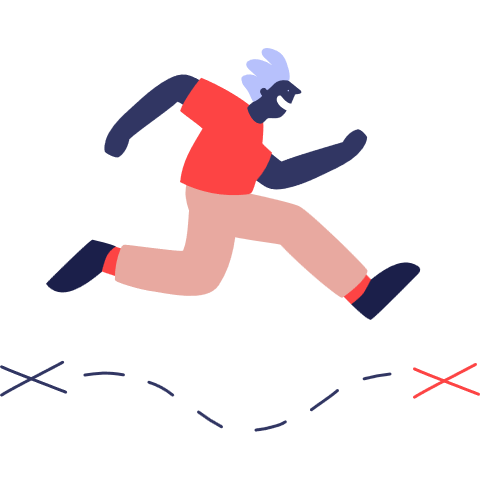 Modell 1Overgang på bestemt tidspunkt
Ny operatør starter driften på et bestemt tidspunkt. Eksisterende operatør avslutter like før dette tidspunktet. For spesialtransport kontrakter så er det vanligvis ikke aktuelt med bytte av bussanlegg eller virksomhetsoverdragelse, og dermed vil det ikke være behov for kontakt mellom ny og eksisterende operatør.
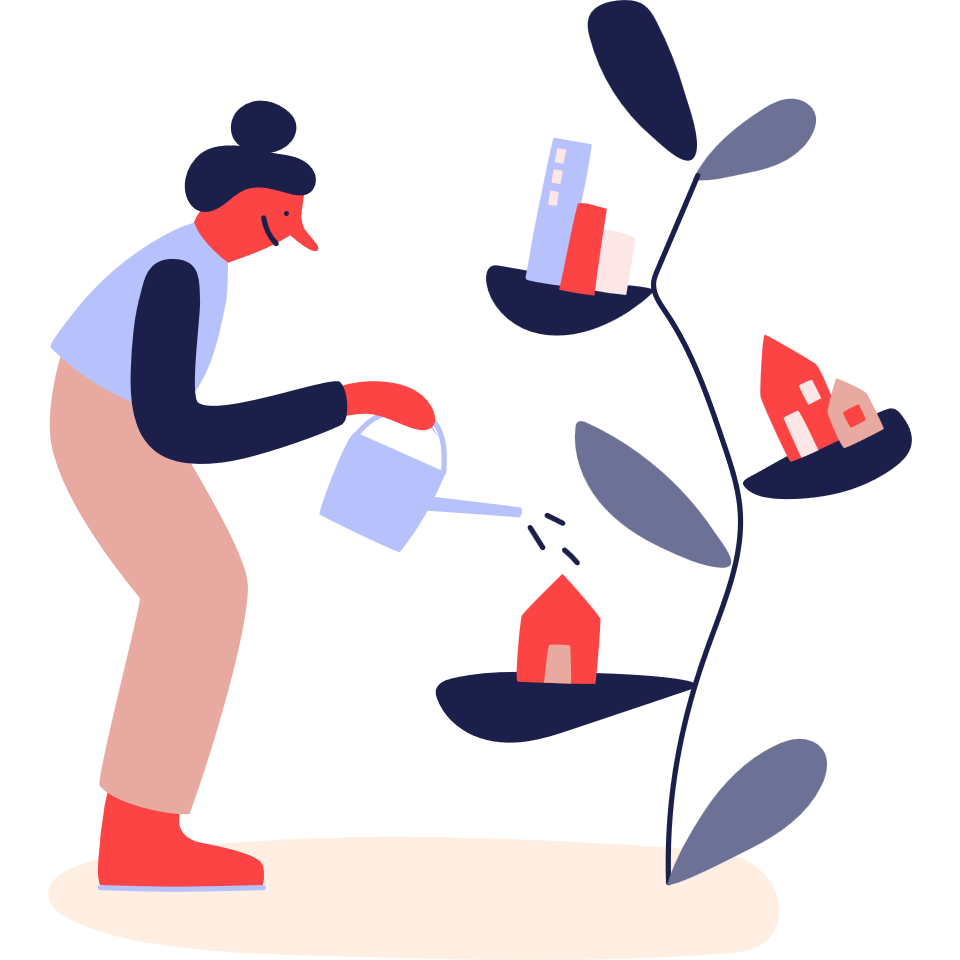 Modell 2Gradvis overgang
Ny operatør overtar driften gradvis i takt med at eksisterende operatør avvikler driften gradvis. Det kan eksempelvis gjøres slik at ny operatør starter med 5 minibusser første uken, så øker med ytterligere 5 minibusser osv. helt til ny operatør har full drift.  Samtidig reduserer dagens operatør sin produksjon med tilsvarende antall minibusser helt til ny operatør har overtatt alle vognløpene som tilhører kontrakten.
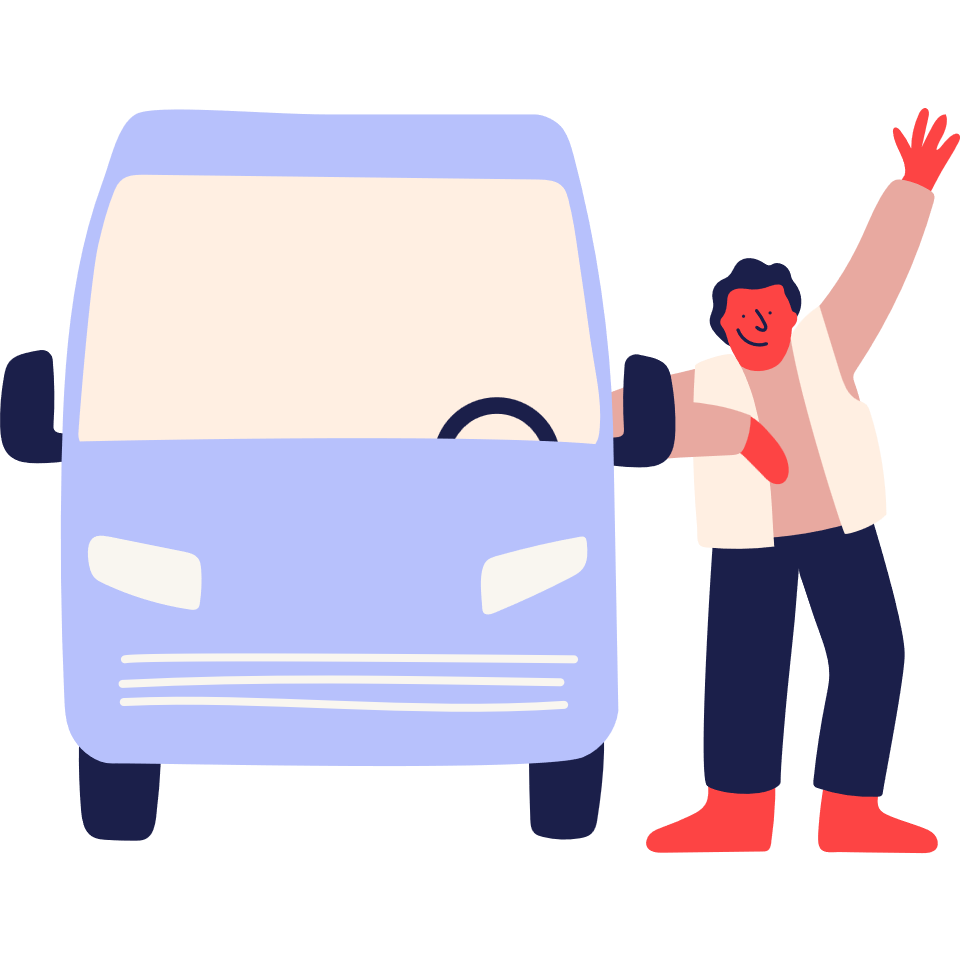 Modell 3Tilgang til personell og materiell
Ny operatør starter driften på et bestemt tidspunkt. Eksisterende operatør avslutter like før dette tidspunktet. Men ny operatør får tilgang på ressurser og kompetanse fra eksisterende operatør mot et vederlag. Det kan eksempelvis være materiell, sjåfører, nøkkelpersonell eller stasjonering/anlegg.
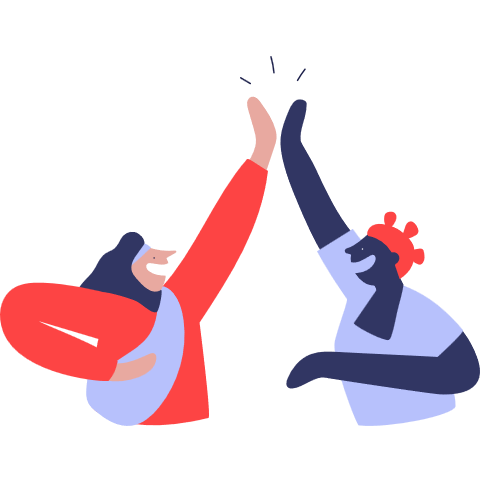 Modell 4Tilbud om jobb til dagens ansatte
Ansatte hos dagens operatør vil få pliktig tilbud om jobb hos ny operatør. Dette sikrer overføring av kompetanse mellom operatørene, og har også effekter på forbedrede arbeidsforhold og bidrar til kontinuitet i sjåførene som er til fordel for brukeren. Sjåførene vil få tilbud om jobb til de betingelser som ny operatør tilbyr, noe som kan medføre endringer i forhold betingelser hos eksisterende  operatør.
9
Ruter ønsker tilbakemeldinger fra operatørene på de modellene som her er presentert, forslag til andre modeller/løsninger eller andre tilbakemeldinger som operatørene har. Tilbakemelding gis sammen med øvrige skriftlige tilbakemeldinger.